Module 4.2
Bites: humans and animals
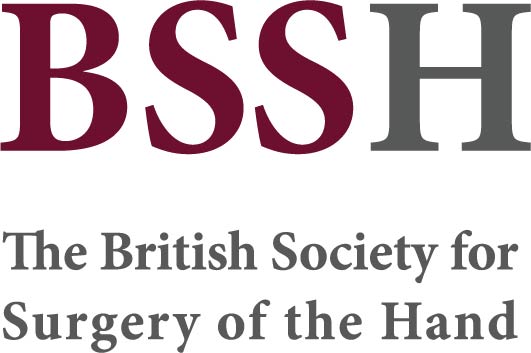 Objectives

Appreciate the management differences for common bites (i.e. human, dog, cat)
Understand the important of early appropriate management and the potential sequelae of bite injury